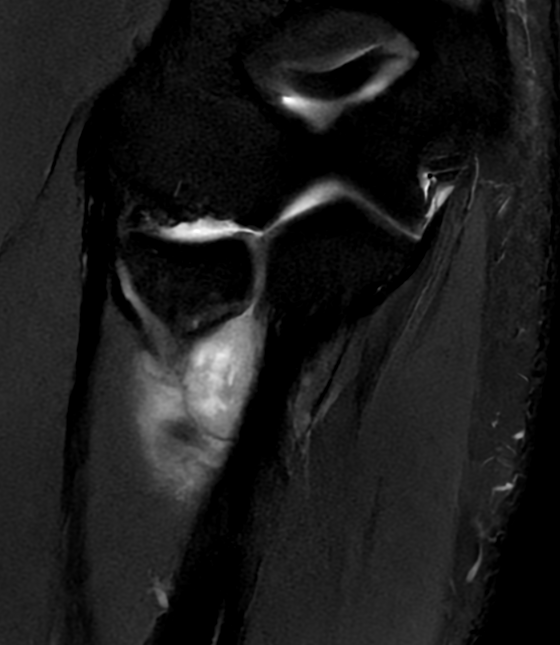 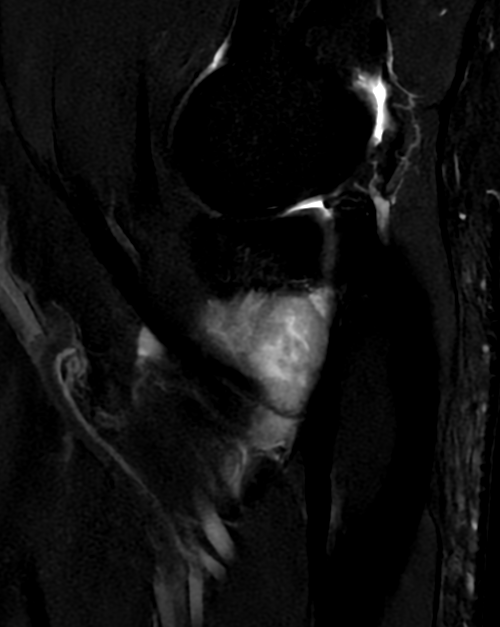 Coro and Sag PD
FS
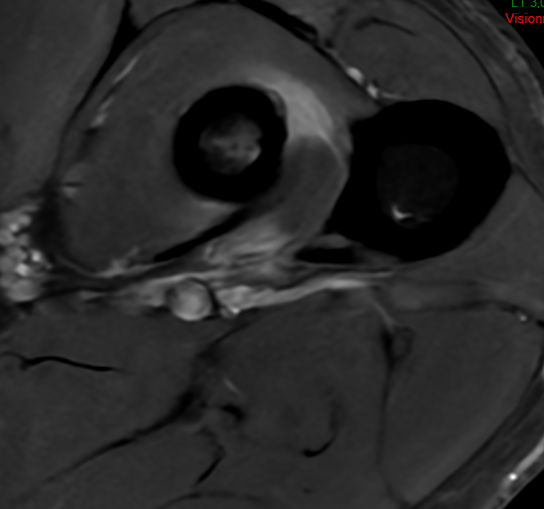 Ax t1 FS Gado
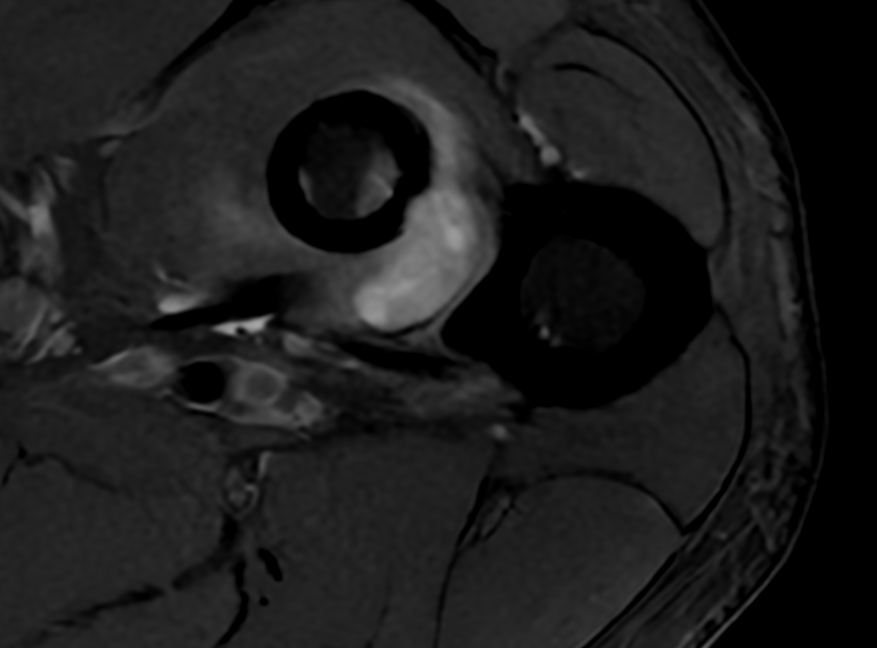 Ax T1 FS Gado
Ax PDFS
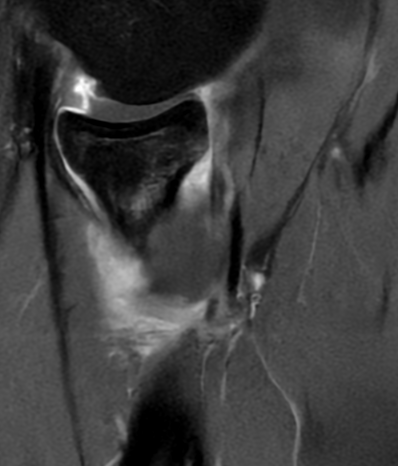 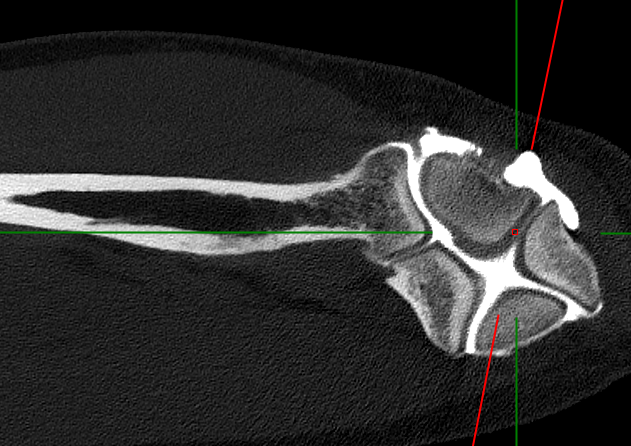 T2*
Coro T1 FS gado
Arthro TDM